Food and Beverage Management
Chapter 7 – Standard  Product Costs and Pricing Strategies
Planning Menus
Managers must keep in mind target market and financial objectives of the company

After determining price of ingredients – then can figure cost.

Cost then can be translated into price
Standard Recipes
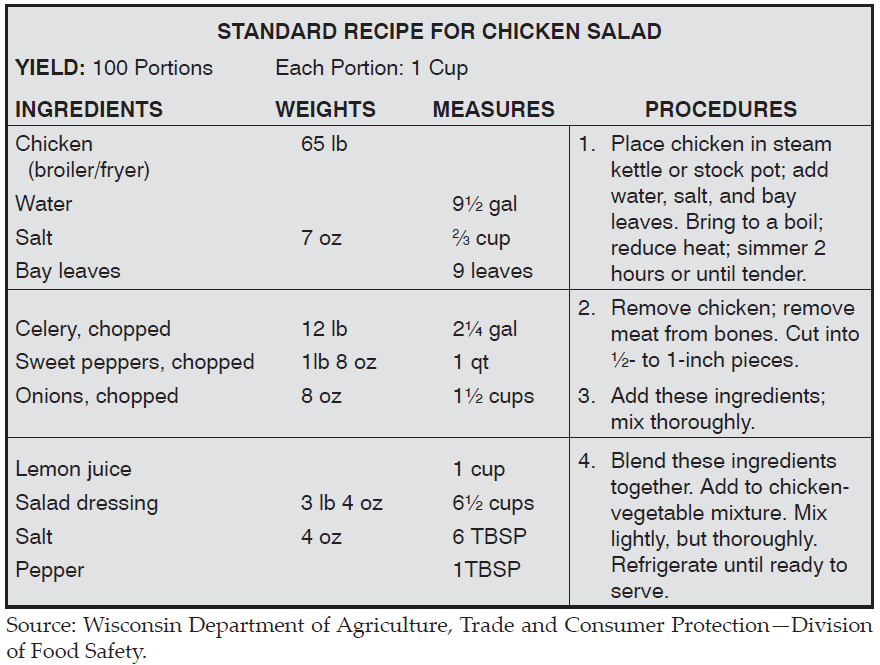 3
Standard Recipes
Most importantly – promotes consistency in
Quality
Flavor
Portion Size
Efficient purchasing practices
More likely the correct amount is prepared
Managers can more effectively schedule people and equipment
Less Supervision is required
Other employees (that can read) can follow recipes
Chefs and Bartenders do not need to be present

			Can be computerized!
Recipe Management Software
Maintains 3 critical files

1. Ingredient File
2. Standard Recipe File
3. Menu Item File
Ingredient File
Contains data about each purchased ingredient

Purchase unit ( ex. 50 lb case of shrimp in 10 (5 lb) Boxes
Issue Unit (ex. 5 lb box and cost per unit issued)
Recipe Unit ( ex. 3 lbs shrimp)

Some files may have more than 1 recipe unit – sliced bread vs. breadcrumbs
Standard Recipe File
Contains Recipes for all menu items

Easily scalable to yield desired quantities

May contain subrecipes

The inclusion of subrecipes in Standard files is called ”Chaining Recipes”
Menu Item Files
Used primarily by POS system
Contains:
Recipe Code number
Selling Price
Ingredient quantities
Sales Totals

Usually contain item’s sale history
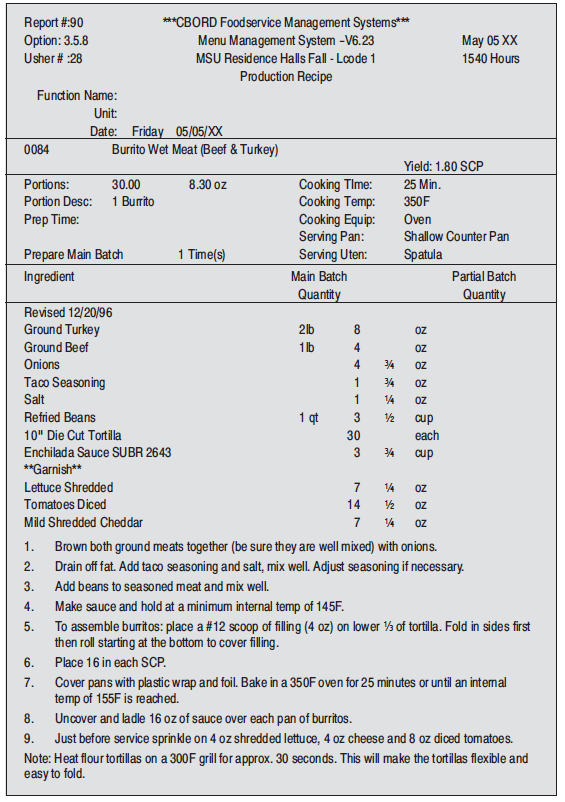 Computer Generated Recipe
9
Developing Standard Recipes
Requires standardizing existing recipes – 
Develop implementation schedule
Talk through preparation -
How much of each ingredient?
What are exact procedures?
Cooking/Baking Times?
What portion control tools are used?
Garnishes?
Developing Standard Recipes
Use standard format
Establish desirable yield
List all ingredients in order used
Weights or Measures? Weights are more accurate
Express quantities in practical amounts
Record Procedures in detailed terms
Provide Directions for portioning
Pre-Costing and    Adjusting the Recipes
You’ve got to know your weights and measures!
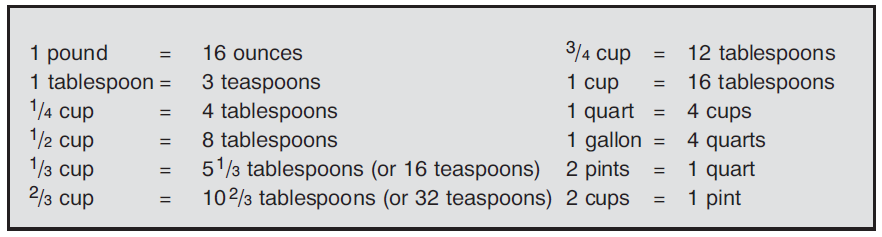 12
Developing Standard Recipes
TEST THE RECIPE!!!
Minor changes/fluctuations can make big differences
Baked items  - changes in altitude or humidity

Make sure everyone is in line with the program

Make sure ingredients are available

Review popularity and ease of use with customers and staff.
Adjusting Standard Recipe Yields
Yield can be increased or decreased using an Adjustment Factor

Adjustment Factor =  Desired Yield
        Original Yield
Adjusting Standard Recipe Yields
Example:

Adjustment Factor = 225 portions (desired) = 2.25                        					100 portions (original)
Multiply adjustment factor and original recipe amount

New amount = 8 oz. X 2.25 = 18 oz
Adjusting Standard Recipe Yields
Same methodology is used to determine portions and volumes:
Desired Portion = Adjustment Factor
Original Portion

Recipe yields (40) 12 oz portions – (40) 8 oz portions needed 
		8 oz = 0.67
		12 oz
 Recipe original amount was 20 lbs
20 lbs X 0.67 = 13.4 lbs
Adjusting Standard Recipe Yields
Taste test – not as simple as math!

Modify recipe until it yields desired volumes

Adjust the recipe to provide portions for a specific pan size – then make it to the number of pans needed
Determining Standard Portion Costs
After Standard Recipes and portion sizes have been established, costs can be determined

Standard portion cost is the cost to produce one portion of an item according to the standard recipe

Meal Cost – is the total of all items included in the meal
Determining Standard Portion Costs
Is determined by dividing the sum of the ingredient costs by the number of portions

If cost is $75 and yields 50 portions – 

	Standard portion cost is $1.50
Determining Standard Portion Costs
Standard Recipes & Costs
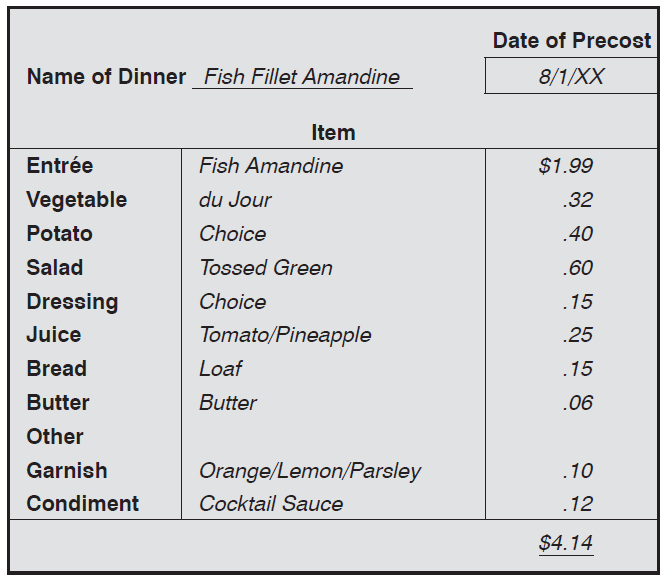 21
Determining Overall Standard Food Costs
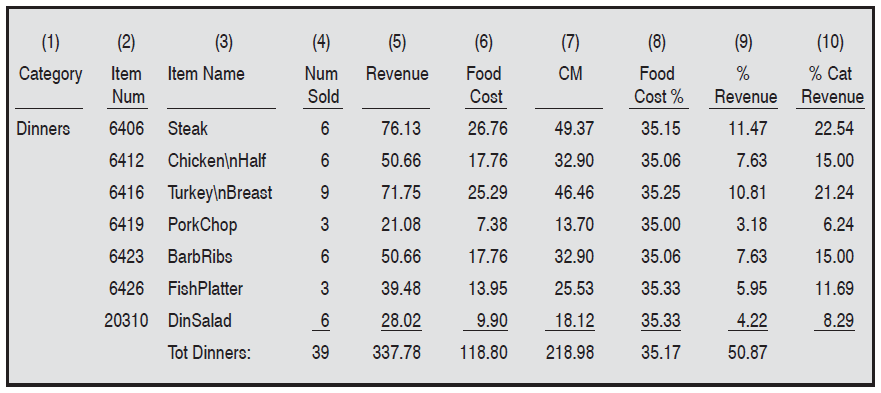 22
Determining Overall Standard Food Costs
Ideal Food Costs can be calculated

Compare Theoretical to actual

Bottom line profit is reduced by $1 for each $1 in higher food cost

Low than anticipated needs investigation as well
Portion Costs for Beverages
Usually simple – few ingredients

Most alcoholic beverages are sold by the liter 

Some need to convert liters to ounces
33.18 oz to 1 liter

Cost per oz = price per bottle (unit)
		Ounces per bottle

Drink Cost % = Drink cost
		Selling Price
Beverage Cost Calculations
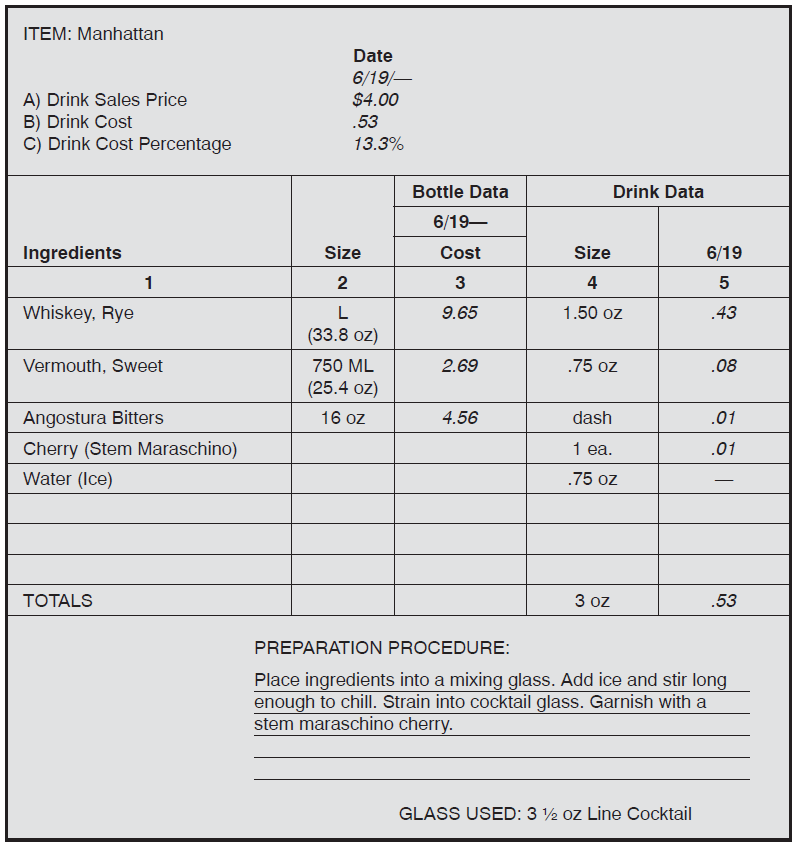 25
Pricing Menu Items
Art of Pricing – intuition

Reasonable Price Method – “If I were a guest – how much would I pay for this?

Highest Price Method – go in high and back off

Loss Leader Price Method

Intuitive Price Method – WAG!
Pricing Menu Items
After determining desired food cost % 

Selling Price =      Standard portion cost
    Desired Food cost %

 ex. 1 portion cost = $1.50, desired food cost % = 33%

	$1.50  = $4.55 (rounded)
                 .33
Pricing Menu Items
Elasticity of demand – relationship between selling price and demand

Is Lower Food Cost % always the goal?

Consider contribution Margin
Pricing
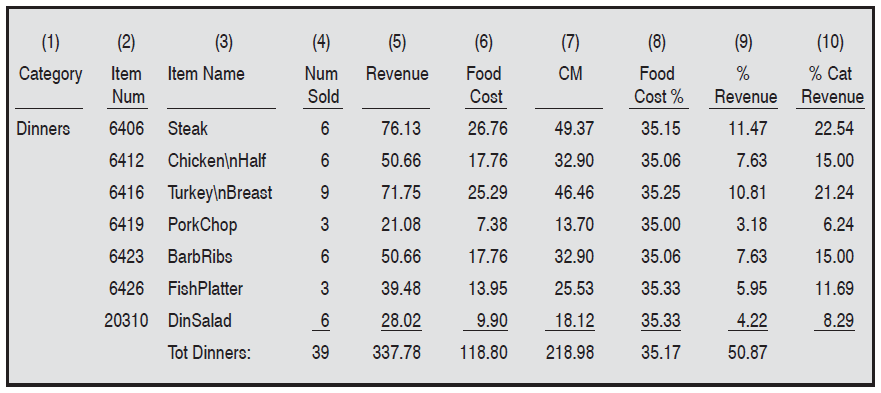 29
Profit Pricing
Profit Pricing method ensures that profit requirements and non food expenses are considered

Allowable Food Cost = Forecasted Revenue – nonfood expenses – profit desired

Calculate Budgeted Food Cost % 

	Budgeted Food Cost % =   Allowable Food Costs
			       Forecasted Food Revenues
Pricing Menu Items
Example  -

Forecasted Food Rev. – Non Food Exp – Profit Target = $310,000
              $800,000	          -    $415,000          -    $75,000

Allowable Food Cost   $310,000 = .388 (39 % rounded)
Forecast Food Rev.       $800,000
Final Word
Know your Market

Know your Competition

Elasticity of Demand – how price changes in response to demand.